Number of passengers at Tampere airport, 2005–2022
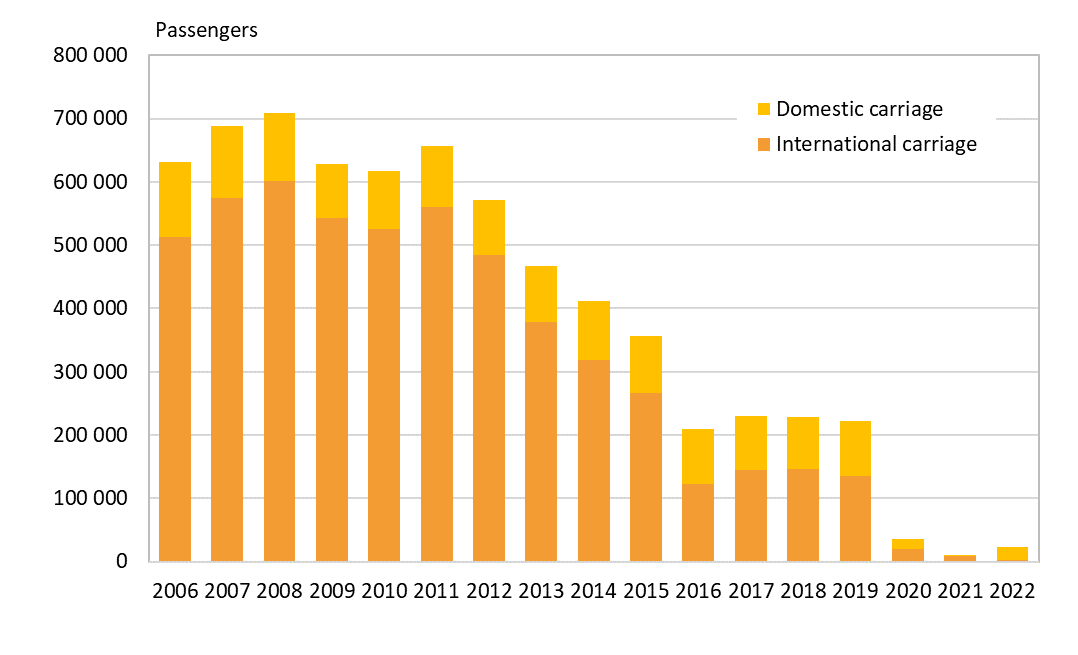 SeutuNet   
Source: Finavia
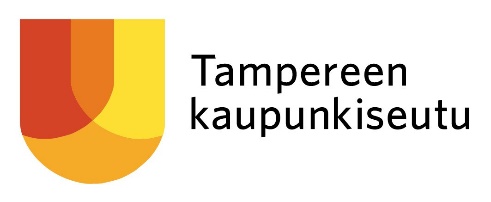